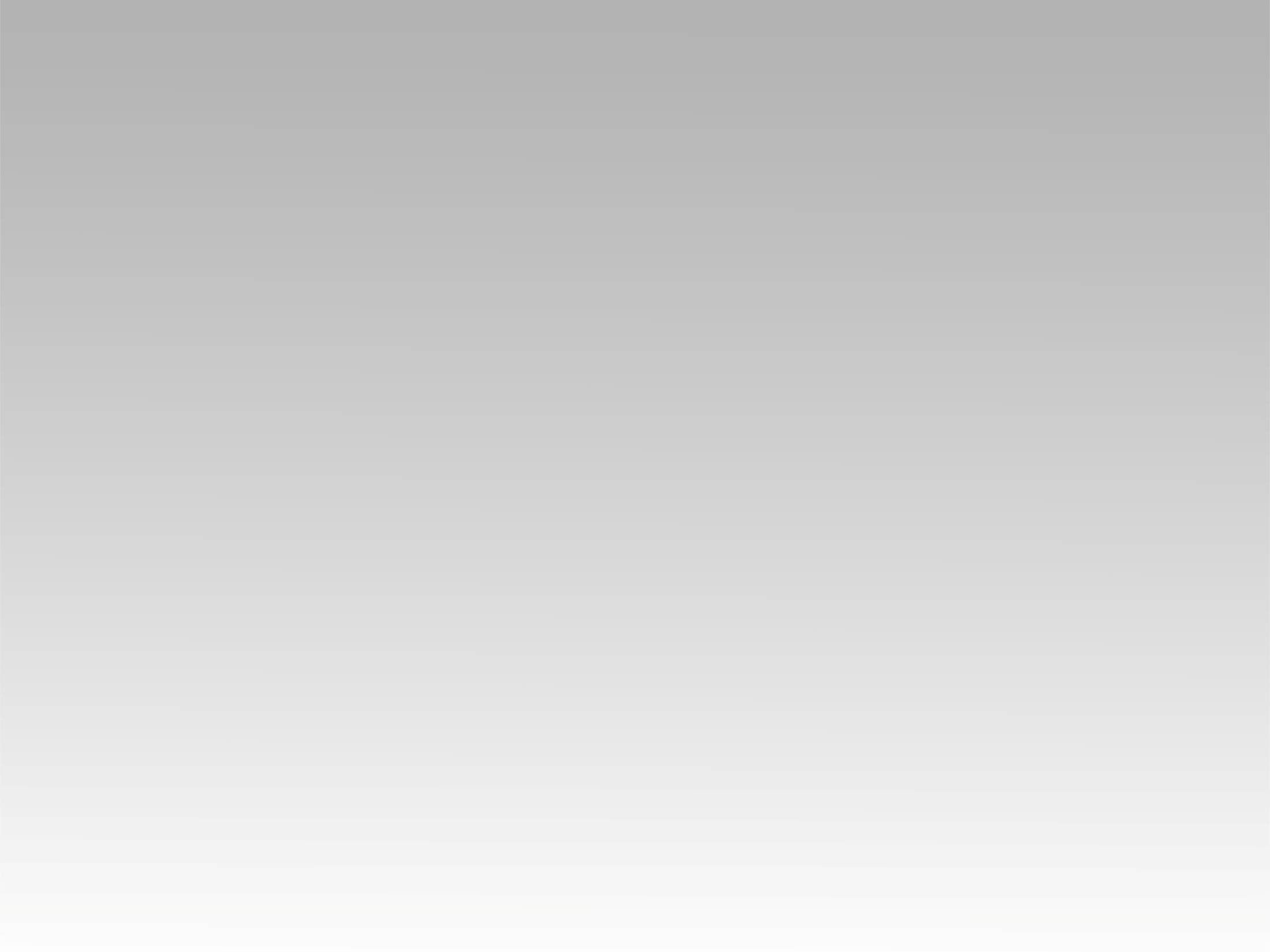 تـرنيــمة
أبتدي يومي بيك
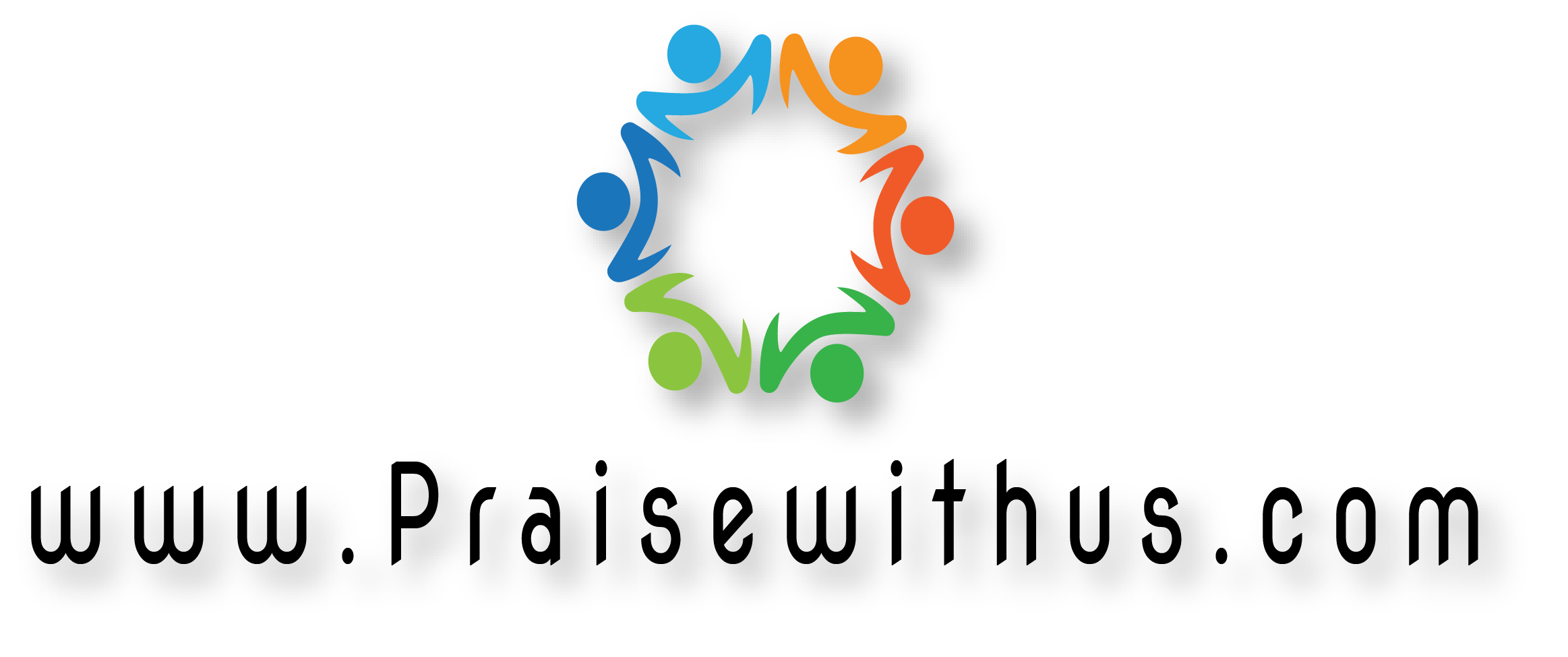 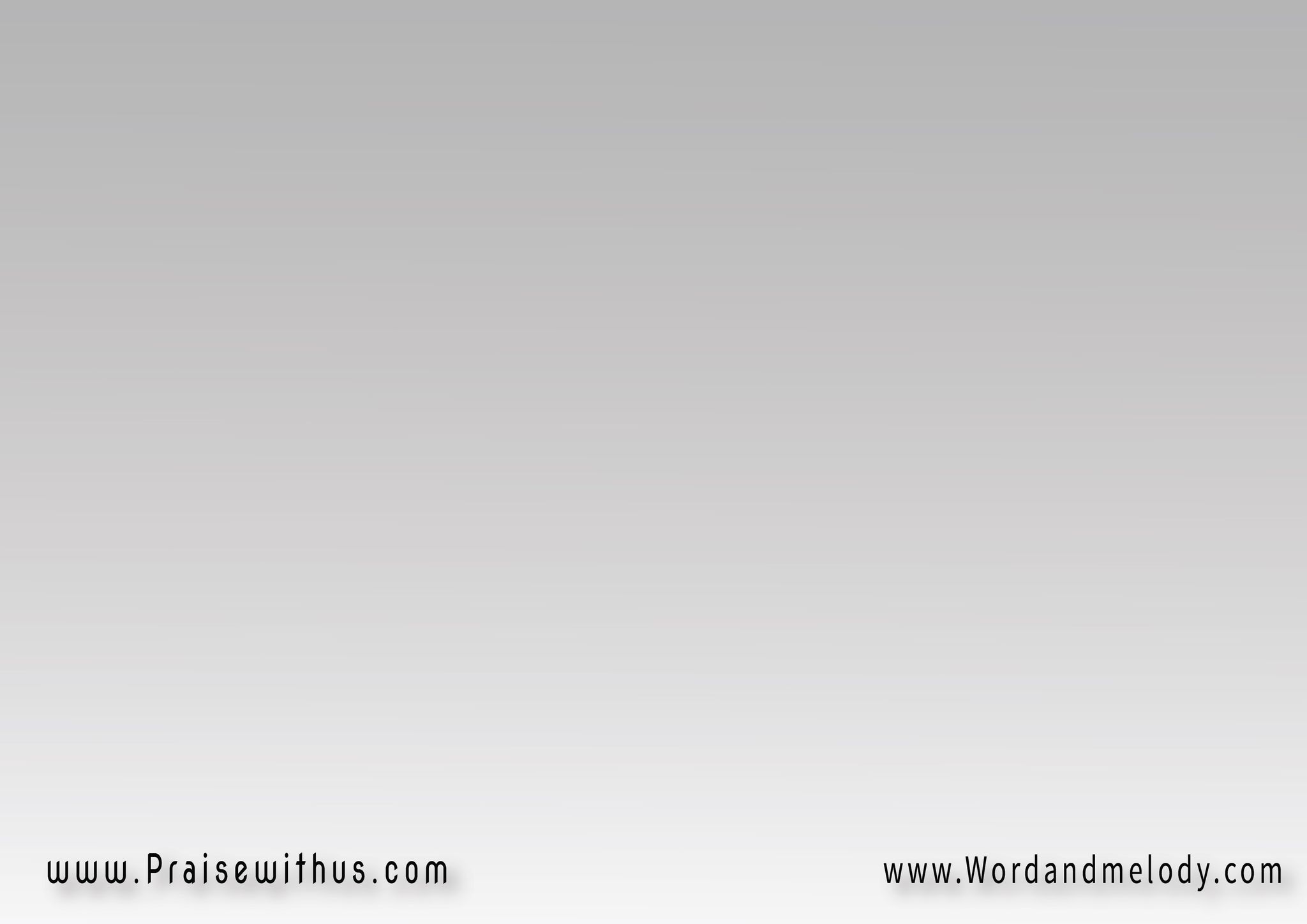 1-
أول ما أفتح عيني الصبحية 
على شـــــــروق الشمس
قبل ما أشوف النور من الشبابيك
تشغلني إشتياقاتي إني أشوفك إنت
وأحلى ما في حياتي .. أبتدي يومي بيك
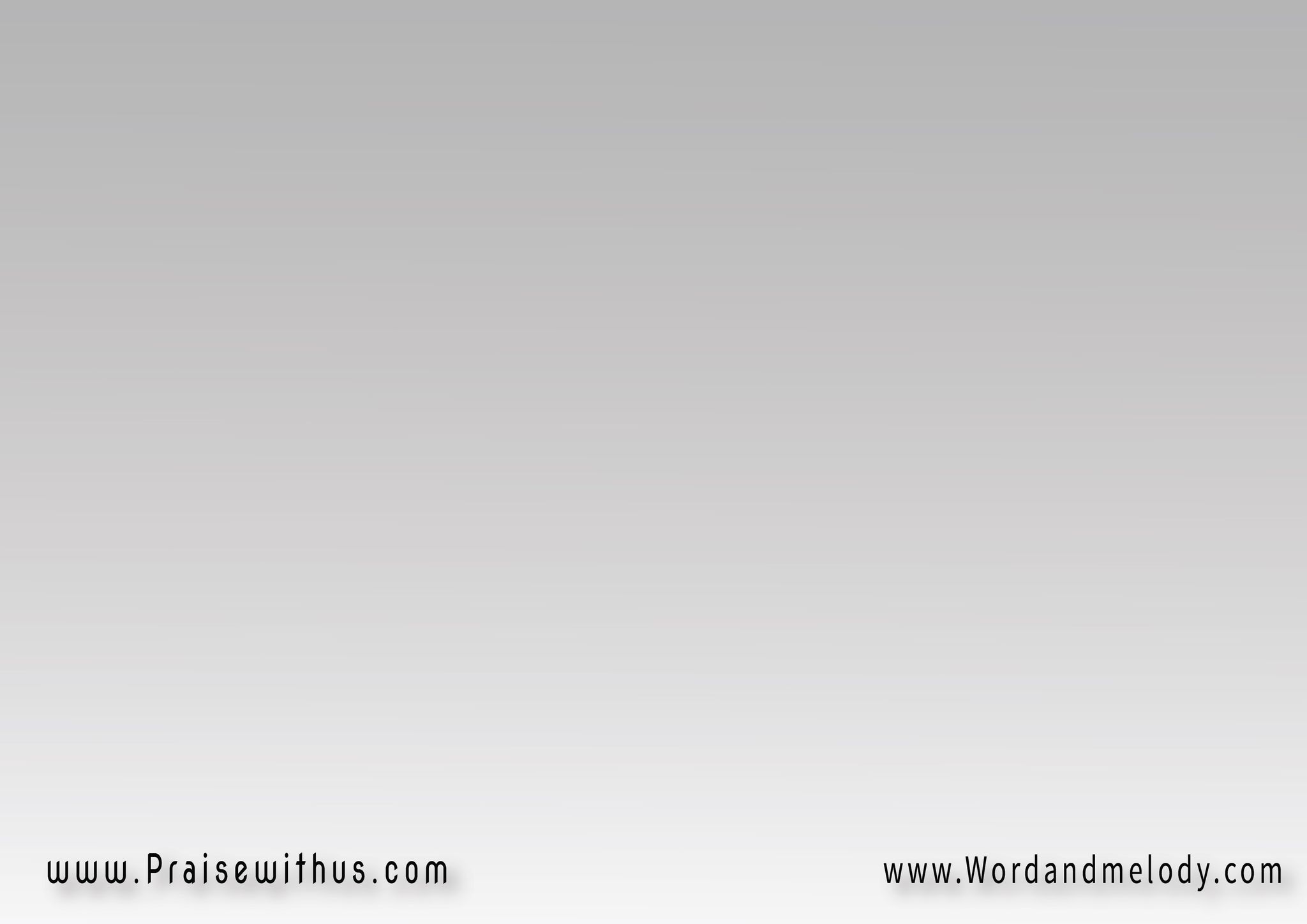 القرار: 
( ضيك يشرق في القلوب ويشهد عنك
نورك دفا لكل النفوس وبكلمتك
تملا الدنيا فرح وده هدفك ليَّ
أنا باشكرك على كل يوم منك هدية ) 2
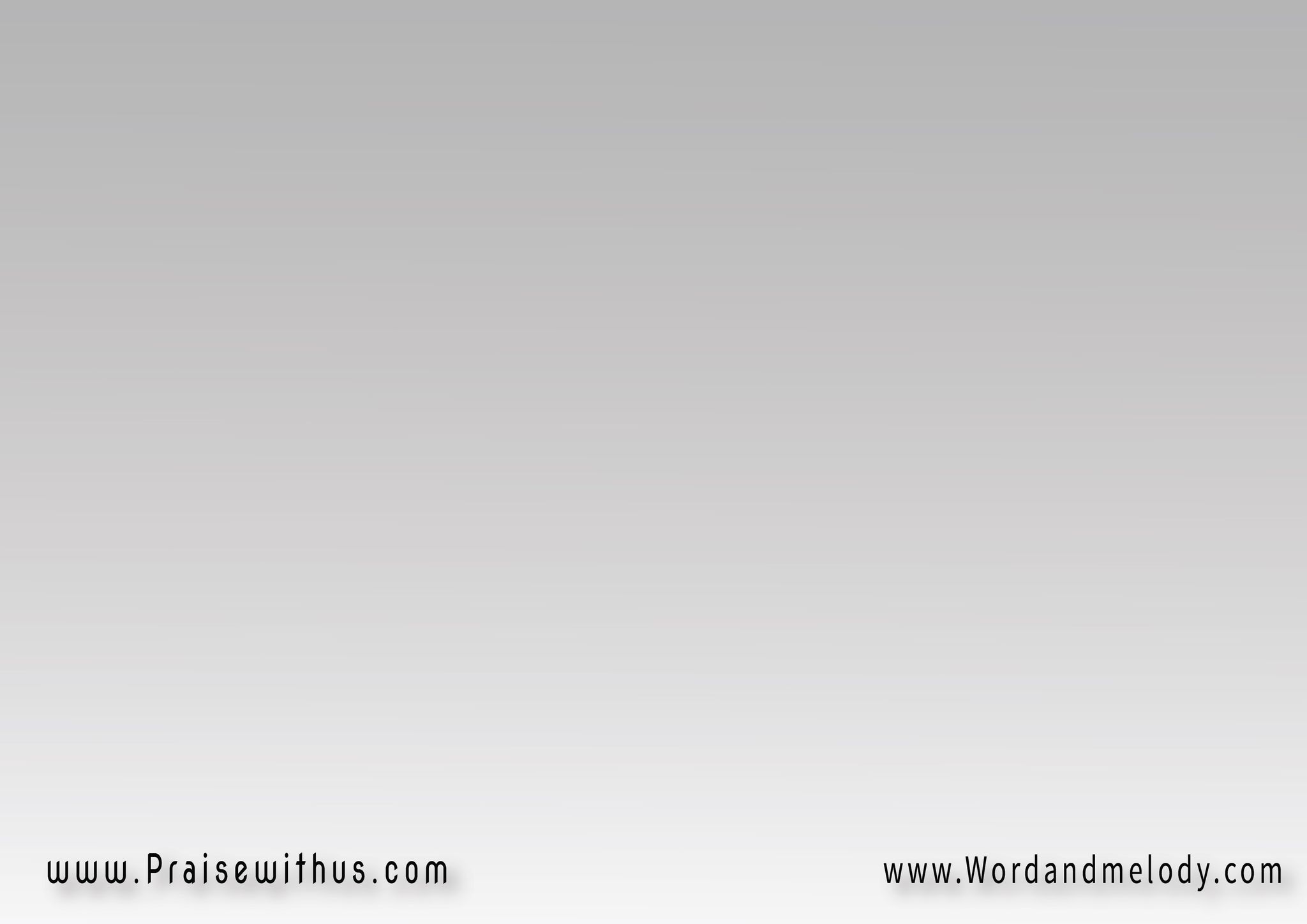 2-
إديني يا ربي في كل يوم ألمس وجودك
علمني في يومي في وسط الزحمة أسمع لصوتك
خليني أدوق المتعة في الحياة معاك
وكل يوم جديد جدد جوايا روحك
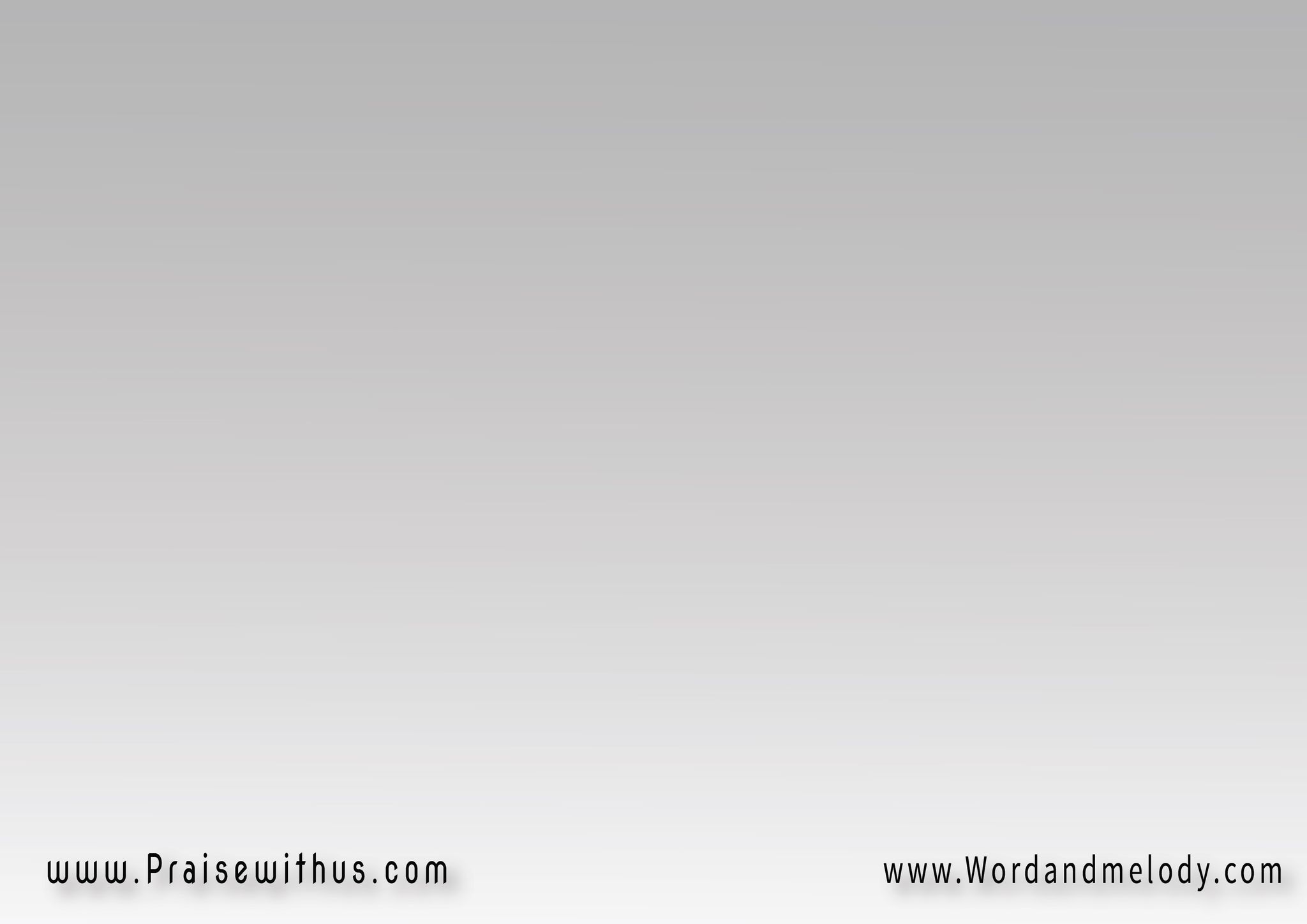 القرار: 
( ضيك يشرق في القلوب ويشهد عنك
نورك دفا لكل النفوس وبكلمتك
تملا الدنيا فرح وده هدفك ليَّ
أنا باشكرك على كل يوم منك هدية ) 2
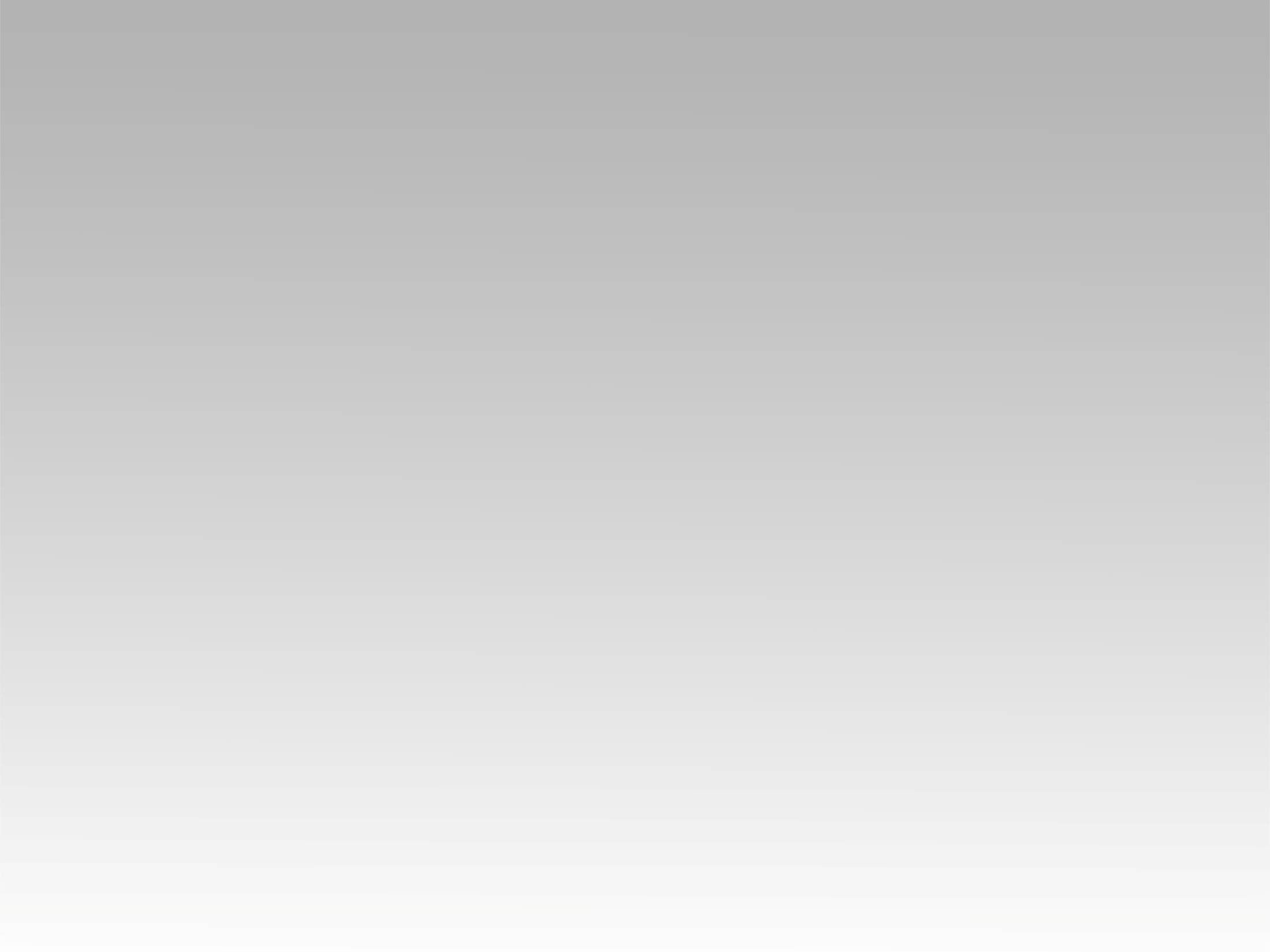 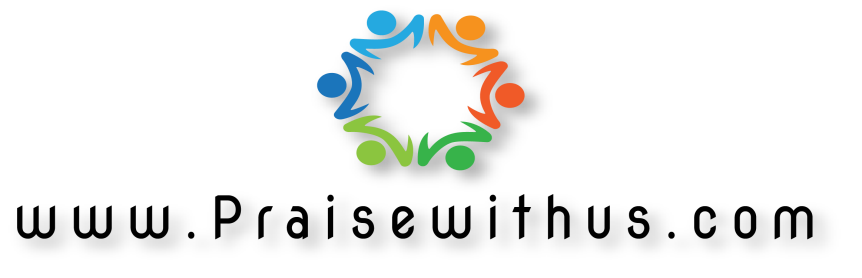